Indian Financial System
Dr. Manish Dadhich
Financial system
A financial system may be defined as a set of institutions, instruments, and markets which promote savings and channels them to their most efficient use. It consists of individuals (savers), intermediaries, markets and users of savings (investors).
According to Prasanna Chandra,
“financial system consists of a variety of institutions, markets, and instruments related in a systematic manner and provide the principal means by which savings are transformed intoinvestments”.
According to Van Horne, “financial system allocates savings efficiently in an economy to ultimate users either for investment in real assets or for consumption”.
“Financial system", implies a set of complex and  closely connected or interlined institutions,  agents, practices, markets, transactions, claims,  and liabilities in the economy”.
It is the system that allows the transfer of money  between savers (and investors) and borrowers.
It is the set of Financial Intermediaries, Financial  Markets and Financial Assets.
It helps in the formation of capital and meets the short term and long term capital needs  of households, corporate houses, Govt. and  foreigners.
Responsibility is to mobilize the savings in the  form of money and invest them in the productive  manner.
To link the savers & investors.
To inspire the operators to monitor the  performance of the investment.
To achieve optimum allocation of risk  bearing.
It makes available price - related  information.
It helps in promoting the process of financial  deepening and broadening
Financial  system
Financial  Markets
Financial
Assets
Financial  Intermediaries
Financial Institutions
Financial Institutions is institutions or organizations that provides financial services for its clients, members  and society. Probably the most important financial services provided by financial institutions is acting as financial intermediaries. Most financial institutions are regulated by the government.
Function	of financial  institution
Financial institution  include banks credit unions, asset management firms  buildings societies, and stock brokerages, among others. These institutions are responsible for distributing financial resources in a planned way to the potential users.
The functions performed in following ways :-
 Accepting Deposits
Providing Agricultural Loans 
Providing Commercial  Loans 
Providing Real Estate Loans
Providing Mortgage Loans
Issuing Share Certificates
Types of Financial Institutions

We can divide financial institutions in two majors parts as following
Banking Financial company (BFCs)
Non Banking Financial Company (NBFCs)


Banking institutions can use banking instruments like cheque, drafts, pay order but  non banking institutions can not use these instruments.
Banking Institutions

Banking institutions are those who provide banking and others financial services to their customers and society such as…
Accept Deposit
Provide Loans
Cash Management Services
Portfolio Management Services
We can divide Indian Banking systems in following ways
Commercial Bank
Public Sector Bank
State Bank 
Nationalized Bank

B) Private Sectors Banks
1. Indian Private Bank
2. Foreign Private Bank

C) Foreign Banks
HSBC, Standard chartered, Citi bank

D) Co-operative Bank
Urban Cooperative Bank
State Cooperative Banks
Central Cooperative Banks

D) Regional Rural Banks
A) Public Sector Banks – Public sector bank is divided into two groups
State Bank of India – State bank of India was established under SBI act 1955, initially  100% stake of SBI owner was Reserve Bank of India. All SBI associates banks now merged in SBI on 1 July 2017.

Nationalized Banks – Nationalized Bank was established under banking company act 1970,1980, initially 100% ownership of 20s nationalized bank was hold by government of India

B) Private Sector Bank- Private bank can be divided into parts 
1. Indian Private Bank – This type of bank governed by India financial institutions like ICICI Bank HDFC  Bank
Foreign Private Bank – This Banks Governed by foreign institutions like STANDARD CHARTED (USA) Bank, HSBC

C) Co-operative bank- These type bank are governed  by co-operative societies
 Urban co-operative societies- These type bank are  governed by urban co-operative society.
 State co-operative banks- These type bank work on  state level,
 Central co-operative banks- These type bank work  on district level

D)Regional rural banks- RRB banks were established  under RRB act 1976 these bank are closely related with  the commercial bank which are specified by the central  government with lead bank scheme.
Non banking financial company(NBFCs)
NBFIs at present consist of a heterogeneous group of  institutions that cater to a wide range of financial  requirements. These type company are involved in  promoting new company ,expansion and meeting the  financial requirement of the company for economic  development
NABARD (National bank for agriculture and rural  development) – NABARD is working in India	to promote  agriculture and rural development.
Industrial development bank of India (IDBI)- It is  apex institution in the field of long term industrial  finance it was set in 1964 as wholly subsidiary of  RBI
Industrial finance corporation of India (IFCI)-It  was established in 1948, it provides assistance in  long term loan, underwriting of equity and  guarantee of loans in foreign exchange.
Export Import Bank of India (EXIM Bank)- It  facilitates export and import trading in India.
Small Industries Development Bank of
India (SIDBI)-It provide assistance in small scale  industry
Life insurance corporation of India(LIC)-It provide  all type insurance.
Security and exchange board of India (SEBI)- It  regulate all the activity in the Indian capital market
Conclusion:
Financial institution is very essential part of financial  system.
Financial institution play a vital role in economic  development
Indian financial institutions are very strong but its  operation is very poor quality, Indian make very  good plan but in implication we are lacking in  somewhere.
We have full range of financial institution but we can  not use in effective manner.
It is a place where funds from surplus units  are transferred to deficit units.
It is a market for creation and exchange of  financial assets
They are not the source of finance but link  between savers and investors.
Corporations, financial institutions,  individuals and governments trade in  financial products on this market either  directly or indirectly.
Financial  Market
Capital/  Securities  Market
Money  Market
Primary
Market

Secondary/  Stock Market
A market for dealing in monetary assets of short  term nature, less than one year.
enables raising up of short term funds for  meeting temporary shortage of fund and  obligations and temporary deployment of excess  fund.
Major participant are: RBI and Commercial Banks
Major objectives:
equilibrium mechanism for evening out short  term surpluses and deficits
focal point for influencing liquidity	in economy
access to users of short term funds at reasonable
cost
Money  Market
T-bills
Market
Call  Market
Bills  Market
CP
Market
Repo  Market
CD
Market
A market for long term funds
focus on financing of fixed investments
main participants are mutual funds, insurance  organizations, foreign institutional investors,  corporate and individuals.
two segments: Primary market and secondary  market
Introduction
Secondary Market is a market in which existing securities are resold or traded. This market is also known as Stock Market.

	In India the secondary market consists of recognized stock exchanges operating under rules, by –laws and regulations duly approved by the government.
Definition
Stock Exchange could be defined under Section 2(3) of the Securities Contract ( Regulation ) Act, 1956

	‘ As any body of individuals whether incorporated or not, constituted for the purpose of assisting, regulating or controlling the business of buying, selling or dealing in securities.’
Functions of Secondary Markets
To facilitate liquidity and marketability of the outstanding equity and debt instruments.
To contribute to economic growth through allocation of funds to the most efficient channel through the process of disinvestment to reinvestment.
To provide instant valuation of securities caused by changes in the internal environment. Such valuation facilitates the measurement of the cost of capital and the rate of return of the economic entities at the micro level.
Functions of Secondary Markets
To ensure a measure of safety and fair dealing to protect investors interests.
To include companies to improve performance since the market price at the stock exchanges reflects the performance and this market price is readily available to investors.
Stock Market in India
The origin of Stock Market in India was when in 
eighteenth century long-term negotiable securities were first issued.

Real beginning occurred in the middle of nineteenth 
Century when the enactment of the Companies Act  1850 introduced the feature of limited liability, and generated  investor interest in corporate securities.
Stock Market in India
Post Reforms Market Scenario:
After the initiation of reforms  in 1991, the secondary 
market now has four-tier form as follows:
Regional Stock Exchanges
 The National Stock Exchanges ( BSE and NSE )
The Over the Counter Exchange of India  ( OTCEI )
The Inter-Connected Stock Exchange of India (ISE)
Other than NSE & BSE there are 17 more regional stock exchanges India. The names of them are stated below-
Ahmedabad Stock Exchange
Bangalore Stock Exchange
Bhubaneshwar Stock Exchange
Bombay Stock Exchange
Cochin Stock Exchange
Coimbatore Stock Exchange
Delhi Stock Exchange Association
Guwahati Stock Exchange
Hyderabad Stock Exchange
Inter-connected Stock Exchange of India
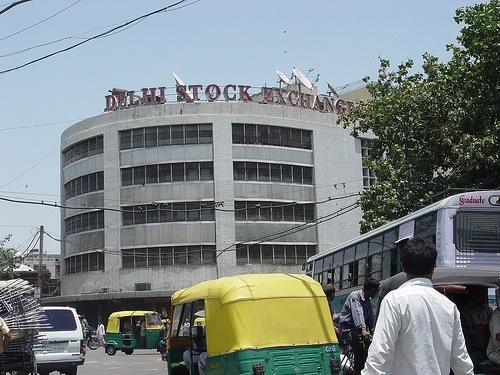 Jaipur Stock Exchange
Ludhiana Stock Exchange Association
Madhya Pradesh Stock Exchange
Madras Stock Exchange
National Stock Exchange of India
OTC Exchange of India
Pune Stock Exchange
UP Stock Exchange
Vadodara Stock Exchange
Calcutta Stock Exchange
Unites Stock Exchange of India Ltd.
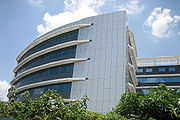 Bombay Stock Exchange
‘’The Native Share Stock Brokers’ Association, now know as the Bombay Stock Exchange (BSE) was formed in Bombay in 1875.The Bombay Stock Exchange Limited is the oldest stock exchange in Asia and has the greatest number of listed companies in the world, with over 5000 listed companies. 
    It is located at Dalal Street, Mumbai, India. The equity market capitalization of the companies listed on the BSE was US$ 1.32 trillion, making it the largest stock exchange in  Asia and the 3rd largest in the world.
SENSEX
     The Bombay Stock Exchange Sensitive Index is a value-weighted index, calculated out of 30 stocks taking April 1979 as its base. The BSE authorities assess and revise composition of the Sensex at intervals, to ensure that it reveals the existing market conditions.
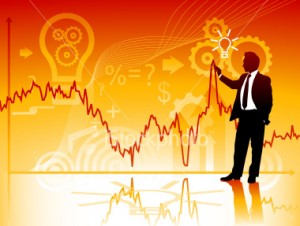 It is the third largest stock market in the world. 
It is the first stock exchange that introduced Equity derivatives in India. 
It is the first amongst all stock exchanges in the country to collect ISO certification for Surveillance, Clearing & Settlement.
It is the earliest to have the special facility for financial training. 
BSE Online Trading System (BOLT) used by BSE is one of the few stock trading systems in the world that manages hybrid/mixed mode of trading.
HOURS OF OPERATION
Beginning of the Day Session....8:00 - 9:00Trading Session....9:00 - 15:30Position Transfer Session....15:30 - 15:50Closing Session....15:50 - 16:05Option Exercise Session....16:05 - 16:35Margin Session....16:35 - 16:50Query Session....16:50 - 17:35End of Day Session....17:35
Major Indices in India
BSE Sensex
 NSE Nifty
NATIONAL STOCK EXCHANGE
NSE and the Bombay Stock Exchange are the two most significant stock exchanges in India.
It is the largest stock exchange in India in terms of daily turnover and number of trades, for both equities and derivative trading .
The NSE's key index is the S&P CNX Nifty, known as the Nifty,
The equity market capitalization of the companies listed on the NSE was US$ 1.46 trillion.
It the second largest stock exchange in South Asia.
Incorporated in November 1992 as a tax-paying company. In April 1993, it was recognized as a stock exchange under the Securities Contracts (Regulation) Act, 1956. 
 Being the first and the only exchange to trade GOLD ETFs (exchange traded funds) in India.
NSE has also launched the NSE-CNBC-TV18 media centre in association with CNBC-TV18.
NSE is mutually-owned by a set of leading financial institutions, banks, insurance companies and other financial intermediaries in India
3) Financial Instruments-

These are the securities in which the investors invest. They fall in
 to two broad categories:

Types:

Primary Securities
Secondary Securities
Primary Securities
	a) Preference Shares
	b) Equity Ordinary Shares
	c) Non – voting Shares
	d) Convertible Cumulative Debentures
	e) Fixed Deposits
	f) Warrants
	g) Debentures and Bonds
	h) GDR
	i) ADR
	j) Global Deposit Receipts
2)	Secondary Securities
	a) Mutual Funds
	b) Security Receipts
	c) Securitized Debt Instruments
A market for new issues i.e. a market for  fresh capital.
It provides the channel for sale of new  securities, not previously available.
It also provides opportunity to issuers of securities;  government as well as corporates.
to raise resources to meet their requirements  of investment and/or discharge some  obligation.
does not have any organizational setup
Performs triple-service function: origination,  underwriting and distribution.
A market for old/existing securities.
a place where buyers and sellers of securities  can enter into transactions to purchase and sell  shares, bonds, debentures etc.
enables corporates, entrepreneurs to raise  resources for their companies and business  ventures through public issues.
has physical existence
vital functions are:
nexus between savings and investments
liquidity to investors
continuous price formation
Securities issued by the non-financial economic units
Equity Shares: An equity share are the ownership  securities. They bear the risk and enjoy the rewards of  ownership.
Preference Shares:	Holders enjoy preferential right as  to: (a) payment of dividend at a fixed rate during the life  time of the Company; and (b) the return of capital on  winding up of the Company
Debentures: An creditorship security. Holders are  entitled to predetermined interest and claim on the  assets of the company.
Innovative Debt instruments: A variety of debt  innovative instruments emerges with the growth of  financial system to make them more attractive.
Participative Debentures: participate in the excess  profits of the company after the payment of dividend.

Convertible debentures with options:
Third party convertible debentures: entitle the holder to  subscribe to the equity of another firm at a preferential  price.
Convertible debenture redeemable at premium: issued  at face value with option to sell at premium.
Debt equity swap: offers to swap debentures for equity.
Zero coupon convertible notes : convertible in to shares
and all the accrued /unpaid interest is forgone.
Warrants: entitles the holder to purchase specified  number of shares at a stated price before a stated date.  Issued with shares or debentures.
Secured premium notes with detachable warrants:
redeemable after lock-in period
warrants entitle the holder to receive shares after the  SPN is fully paid
no interest during lock-in period
option to sell back SPN to company at par after lock-in.
no interest/ premium on redemption if option exercised
right to receive principal+interest in instalments, in case  of redemption after expiry of the term
detachables required to be converted in to shares within
specified period.
Non -Convertible debenture with detachable equity  warrants: option to buy a specified no. of share at a  specified price and time.
Zero interest Fully Convertible debentures: carries no  interest and convertible in to shares after lock-in period.
Secured zero interest partly convertible debentures with  detachable and separately tradable warrants:
Having two parts
Part A convertible at a fixed amount on the date of
allotment
Part B	redeemable at par after specified period from  date of allotment.
Carries warrants of equity shares at a price to be  determined by company
Fully convertible debentures with interest(optional):
No interest for short period
After that option to apply for equities at premium  without paying for premium.
Interest is made from first conversion date to the  second/final conversion date
Foreign Exchange Markets:
The foreign exchange market assists international trade and investments by enabling currency conversion. 
For example, it permits a business in the United States to import goods from European Union member states, especially Eurozone members, and pay Euros, even though its income is in United States dollars. It also supports direct speculation and evaluation relative to the value of currencies and the carry trade speculation, based on the differential interest rate between two currencies.
Indian Financial Market
The financial market in India at present is more advanced than many other sectors as it became organized as early as the 19th century with the securities exchanges in Mumbai, Ahmedabad and Kolkata. In the early 1960s, the number of securities exchanges in India became eight - including Mumbai, Ahmedabad and Kolkata.
Apart from these three exchanges, there was the Madras, Kanpur, Delhi, Bangalore and Pune exchanges as well. Today there are 23 regional securities exchanges in India.
Recent update in Indian Financial market
Stock News - Bombay Stock Exchange, NSE, BSE Sensex (Sensitive Index) 30 index, S&P CNX-Nifty, company information, issues on market capitalization, corporate earnings statements, CNBC news channel etc.Fixed Income - Corporate Bond Prices, Corporate Debt details, and Debt trading activities, Interest Rates, Money Market, Government Securities, Public Sector Debt, and External Debt Service. (Safest Investing Instruments with low returns)
Foreign Investment - Foreign Debt Database composed by BIS, IMF, OECD,& World Bank, Investments in India & Abroad
Commodity Markets:
A commodity market is a market that trades in the primary economic sector rather than manufactured products, such as cocoa, fruit and sugar. Hard commodities are mined, such as gold and oil. Investors access about 50 major commodity markets worldwide with purely financial transactions increasingly outnumbering physical trades in which goods are delivered. 
Futures contracts are the oldest way of investing in commodities. Futures are secured by physical assets. Commodity markets can include physical trading and derivatives trading using spot prices, forwards, futures, and options on futures. Farmers have used a simple form of derivative trading in the commodity market for centuries for price risk management.
Bond Markets:
The bond market (also debt market or credit market) is a financial market where participants can issue new debt, known as the primary market, or buy and sell debt securities, known as the secondary market. This is usually in the form of bonds, but it may include notes, bills, and so on.
The bond is a debt security, under which the issuer owes the holders a debt and (depending on the terms of the bond) is obliged to pay them interest (the coupon) or to repay the principal at a later date, termed the maturity date. Interest is usually payable at fixed intervals (semiannual, annual, sometimes monthly). Very often the bond is negotiable, that is, the ownership of the instrument can be transferred in the secondary market. This means that once the transfer agents at the bank medallion stamp the bond, it is highly liquid on the secondary market.
Crpyto Currency:
A cryptocurrency is a digital or virtual currency that uses cryptography for security. A cryptocurrency is difficult to counterfeit because of this security feature. Many cryptocurrencies are decentralized systems based on blockchain technology, a distributed ledger enforced by a disparate network of computers.